SEVEN POSTOPERATIVE REHABILITATION PROTOCOLS BASED ON PATHOLOGY AFTER ARTHROSCOPIC ROTATOR CUFF SURGERY40 years of rehabilitation experience
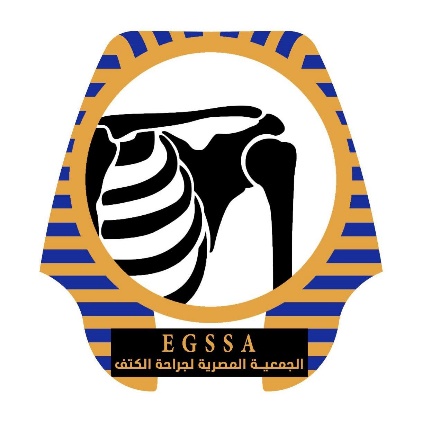 Ahmed Hosam Thoraya MD/ Basim Fleega MD
SHOULDER SURGERY AND REHABILITATION EXPERIENCE
41 years experience in shoulder surgery and rehabilitation
1982 Head of Shoulder and Elbow Dept. Heinrich H. Orthopedic Hospital Neuwied Germany
1989 Director and medical Chief of the GOC Shoulder Hospital Bonn Germany 
2021 Director Shoulder and Elbow Service Alsalaam International Hospital Maadi Cairo

Postoperative rehabilitation exercise program after shoulder operations
B. A. Fleega 
Manuelle Medizin volume 37, pages96-100(1999)
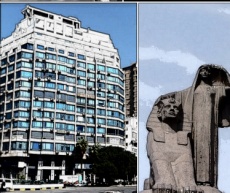 GOC CENTRE
7 TYPES
1- PARTIAL INSERTION SSP TEAR
    PATIAL MEDIAL SSP TEAR and SMALL TEAR 
2- MEDIUM TEAR SSP
3- LARGE TEAR SSP
4- MASSIVE  and recurrent TEAR
5- SUBSCAPULARIS TEAR
6- INFRASPINATUS TEAR
7- BICEPS TEAR 7
MEDIUM                                                                                                 MASSIVE
SPECIAL CONSIDERATIONS IN ROTATOR CUFF REPAIR REHABILITATION
TRAUMA  (Direct trauma , Micro-trauma) (5%) 
(NO Adhesions, No Muscle Atrophy, No Scapular muscular contraction imbalance )

IMPINGEMENT  (90%) 
( Tendon Muscle Atrophy , Adhesions, Scapular muscle changes

INSTABILITY ( Instability or dislocation tear) 
(Tear repair maybe associated with instability surgery) 

FROZEN SHOULDER (mobilization tear repair) 
(Stiff shortening of all tendons)
B. A. Fleega 
Manuelle Medizin volume 37, pages96-100(1999)
Three Phases Program with 7 variations
Phase 1                                                           phase 2                                                               phase 3
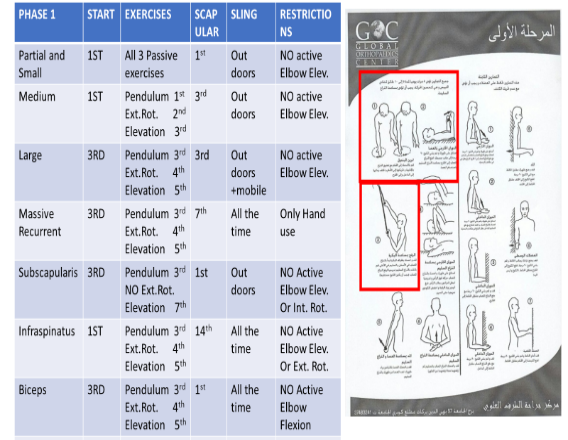 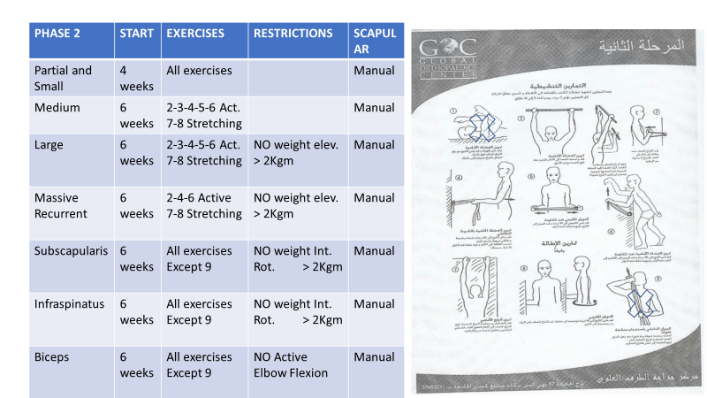 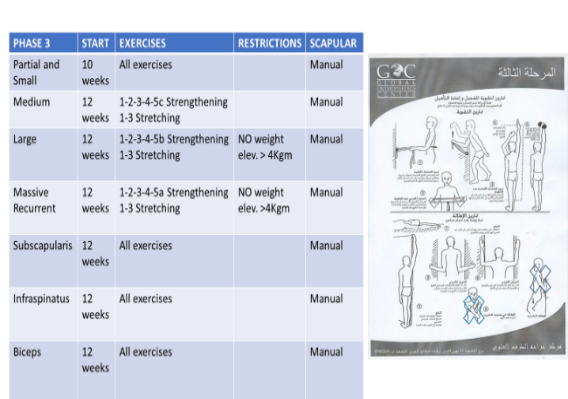 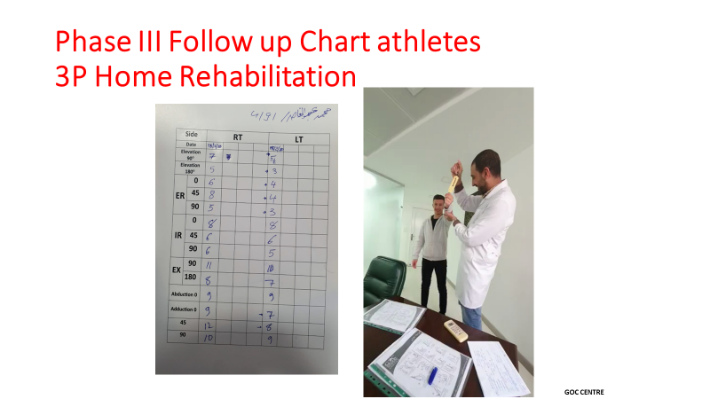 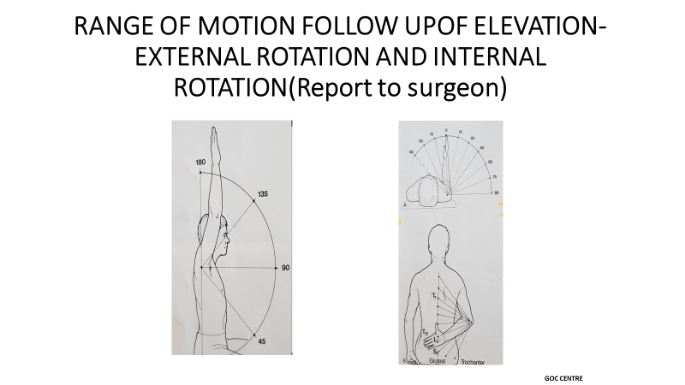 RESULTS
The results of this program are widely more effective than other programs as reported by ten physiotherapists involved in the study of 100 cases of outlet impingement rotator cuff tears. 

No financial problems as the rehabilitation cost were inclusive in the surgery cost which increases the commitment level of the patients.

In the last 10 years the senior last Author has been using this rehabilitation protocols with distinguished results
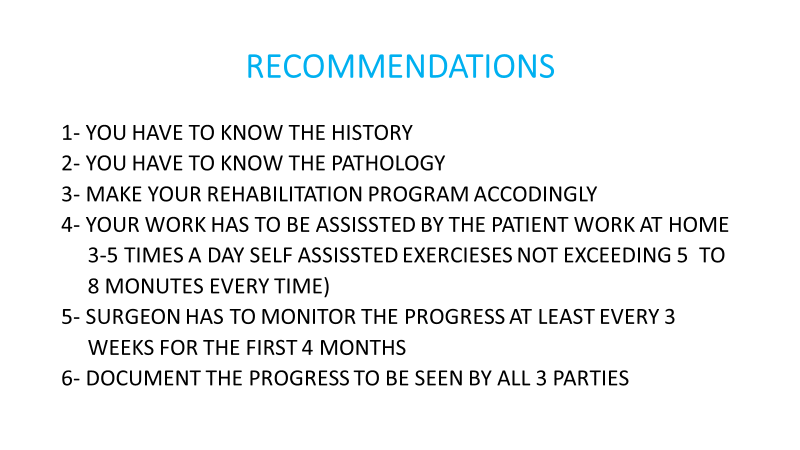 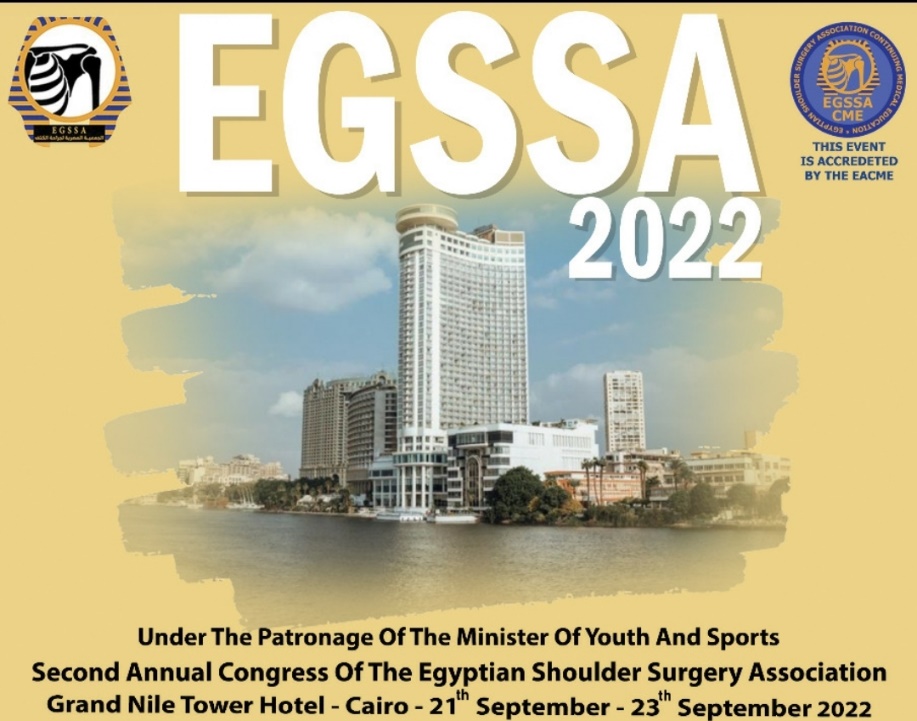 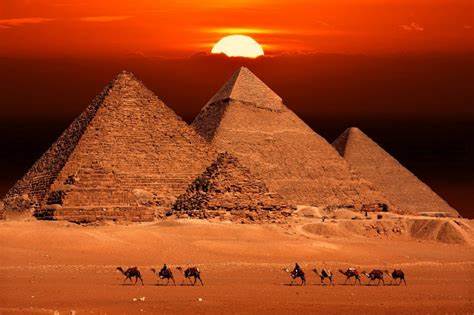 THANK YOU
MASSIVE WITHOUT BICEPS
BEFORE REPAIR
AFTER REPAIR
Although there are many different types and degrees of rotator cuff tear no sophisticated protocol is presented in the literature as far as our knowledge. 

In this study we present seven protocols developed by the second Author and based on the different types of the rotator cuff pathologies. The program is done with coordination of the patient, the physiotherapist, and the surgeon.
Cole et al 2007,
Park et al 2006,      
Salata et al 2013,       
Bunker et al 2011,    
Gerber et al,      
Bisson et al,        
Waltrip et al,       
Sano et al,      
Kim et al 2016,       
SH Kim et al 2017
Gap formation
LARGE TEAR WITH PRSENCE OF THE BICEPS
AFTER REPAIR
BEFORE REPAIR
Partial Tear simple transosseous repair
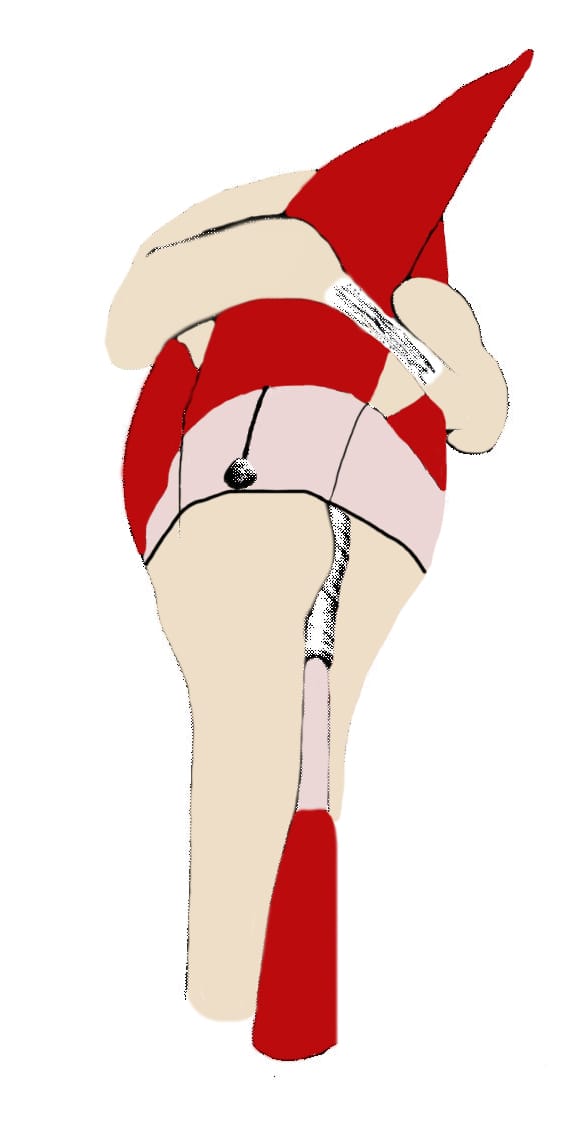 Medium size tear
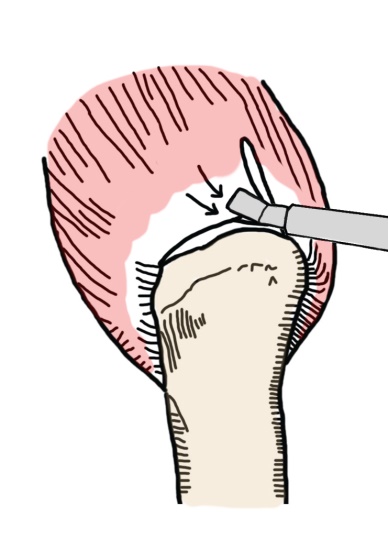 1                                             2                                             3
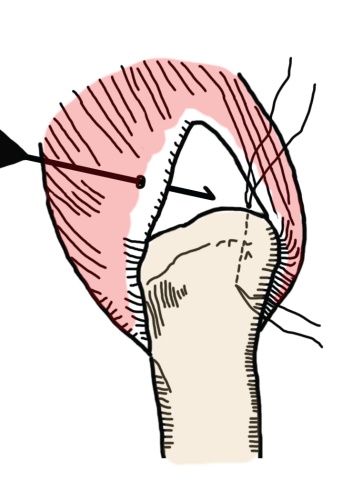 4                                               5                                            6
The main muscles that control scapular movement 35% of shoulder elevation
Upper Trapezius Upward rotation, retraction, elevation
 Middle Trapezius Upward rotation, retraction 
Lower Trapezius Upward rotation, retraction, depression 
Serratus Anterior Upward rotation, protraction 
Rhomboids Downward rotation, retraction, elevation 
Levator Scapulae Downward rotation, elevation 
Pectoralis Minor Anterior tipping
LARGE U-SHAPE   REPAIR
1- First suture end to end repair of the medial apex of the tear 
using portal-less Giant Needle or Chop needle system

2- Then Transosseous Giant Needle Suture Repair of the Tendon
Transfer upper half of the Subscapularis for Supraspinatus( or Infraspinatus for supraspinatus)
SUBSCAPULARIS REPAIR
The repair of the subscapularis is by using the same technique
 as for the infraspinatus with placing the upper limb of the suture 
below the Biceps tendon
INFRASPINATUS REPAIR
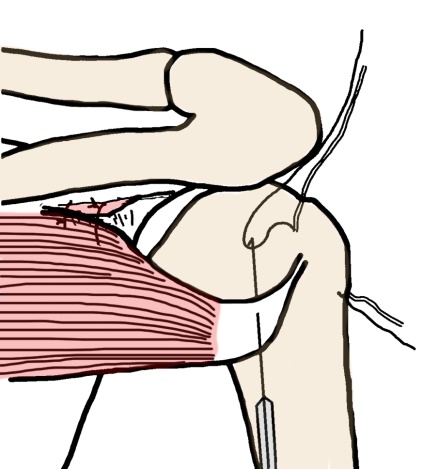 1                                                                              2
Tie the suture and fix the lower
 part of the Infraspinatus with a 
suture passing pin if needed
3                                                                                4
TEAR OR CONSTRUCTION FIXATIONlong head of the Biceps
Biceps tenodesis in a groove on the greater tuberosity
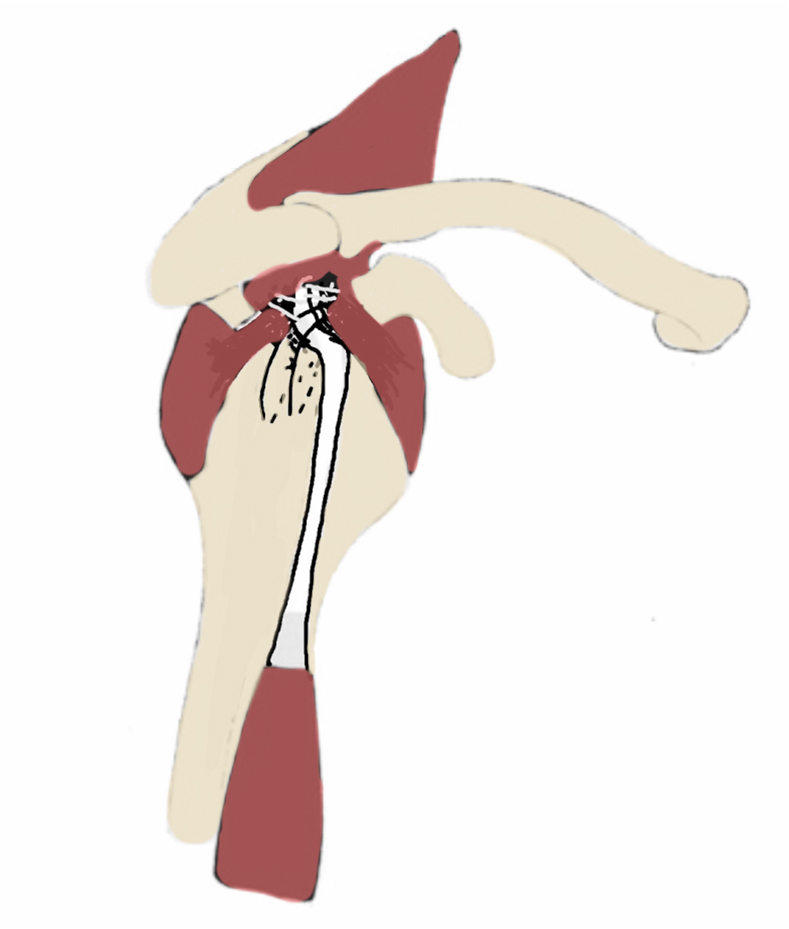 B
1                                        2                                                       3
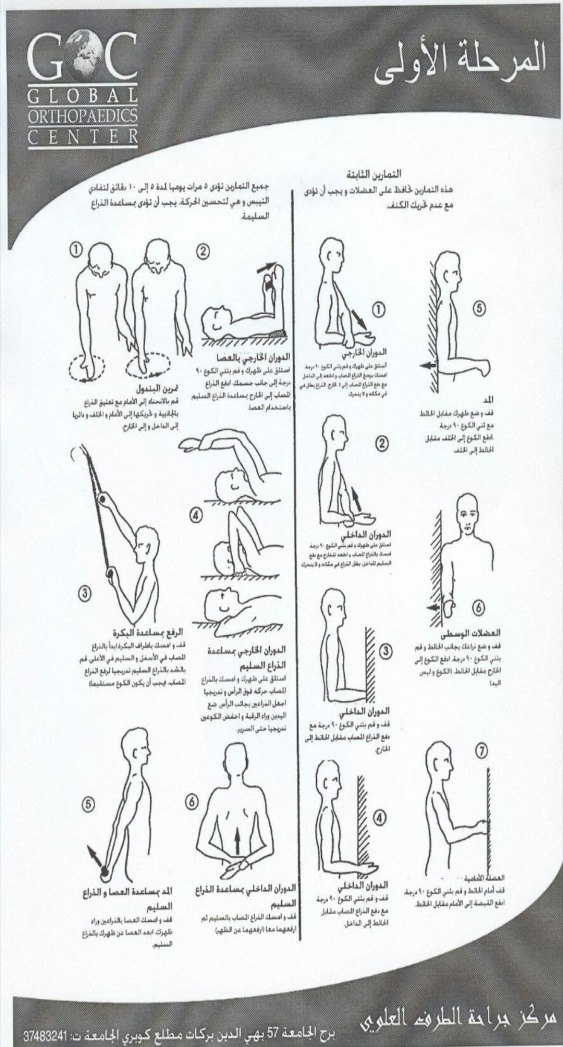 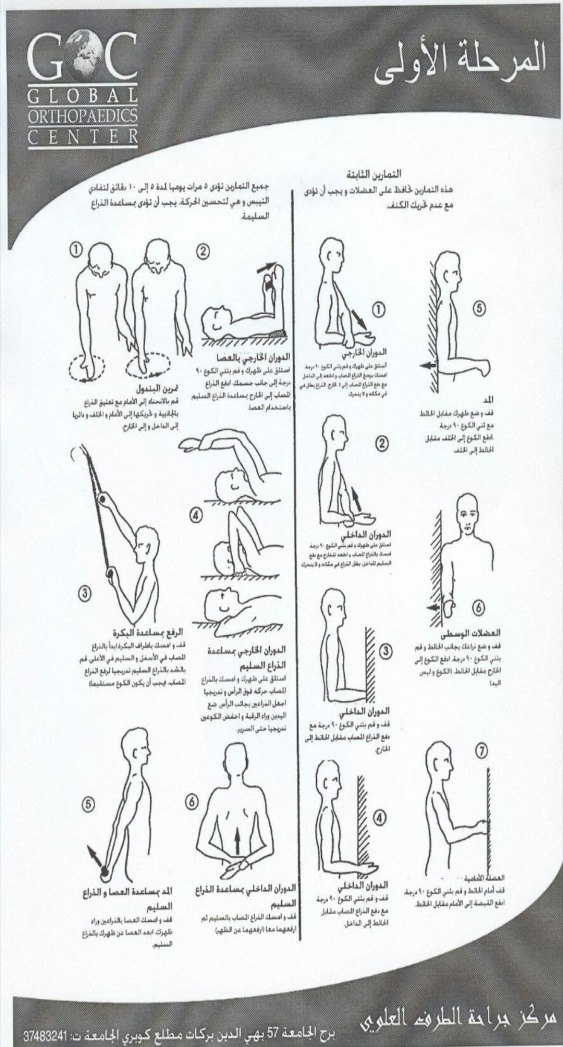 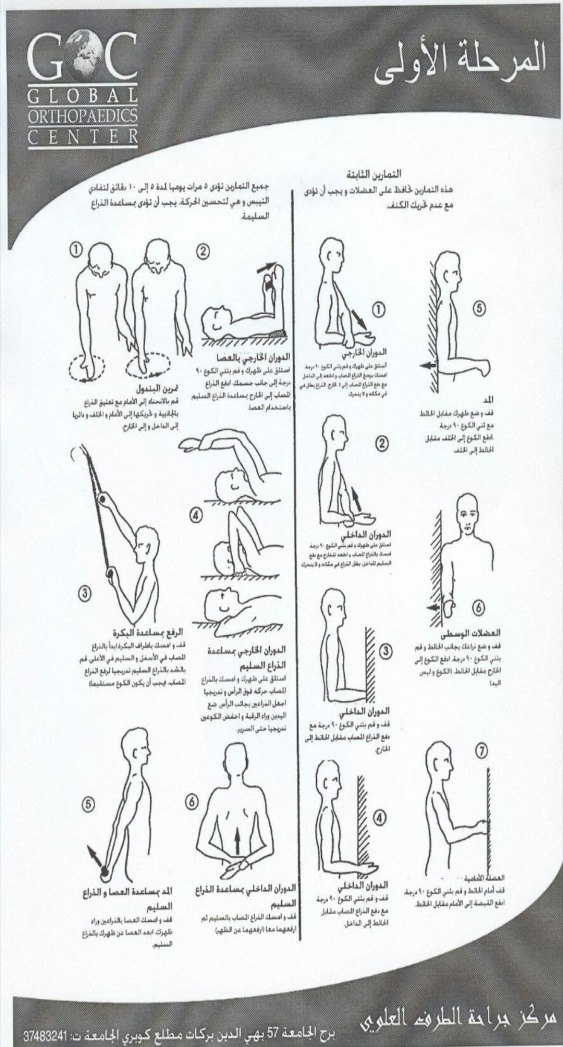 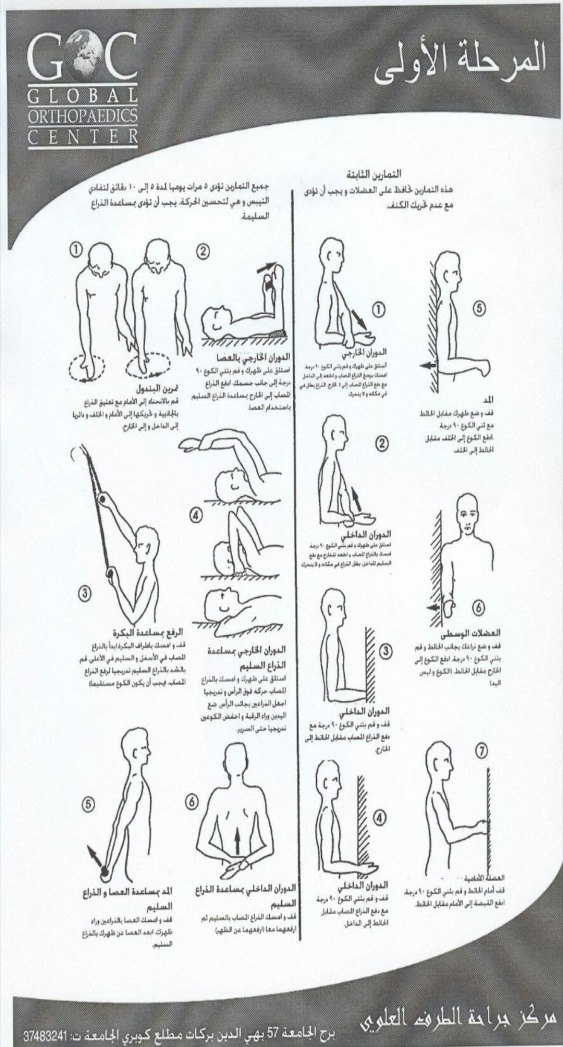 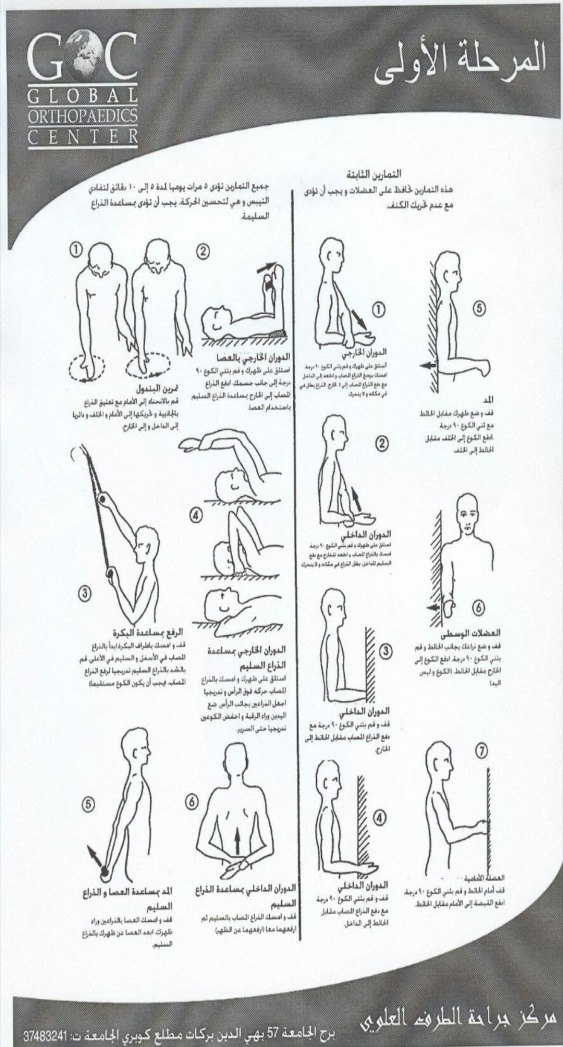 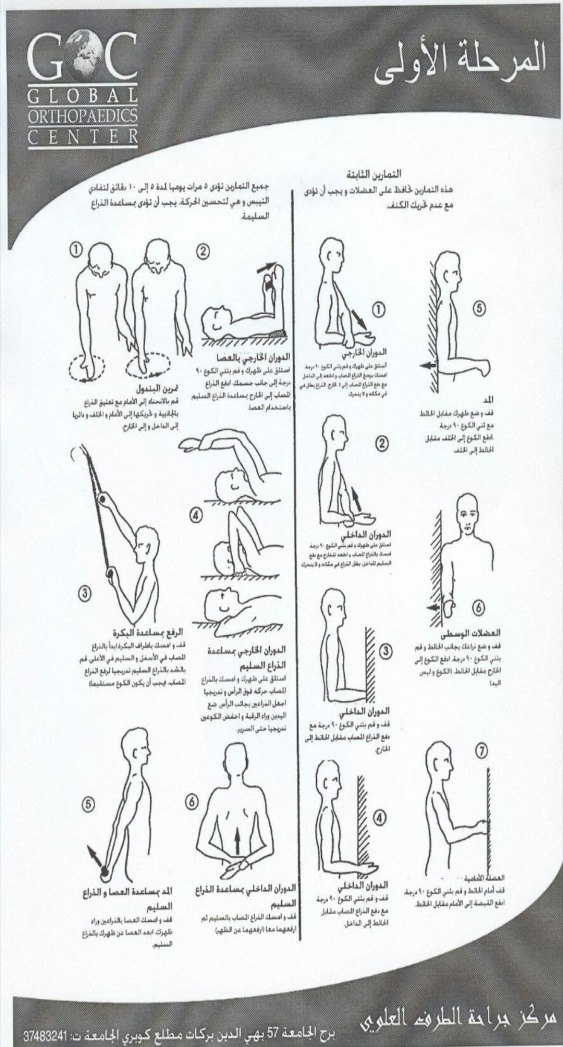 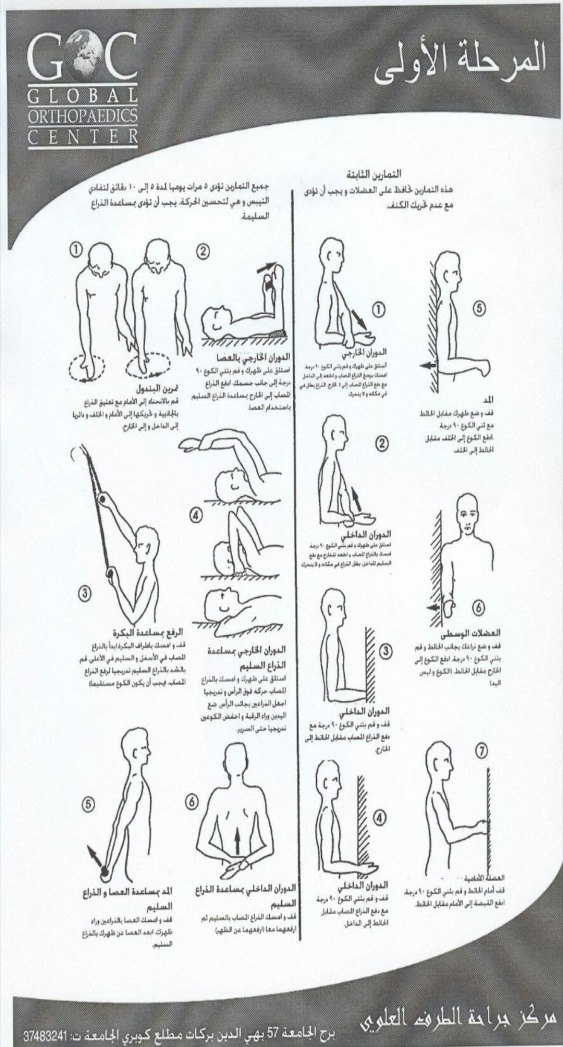 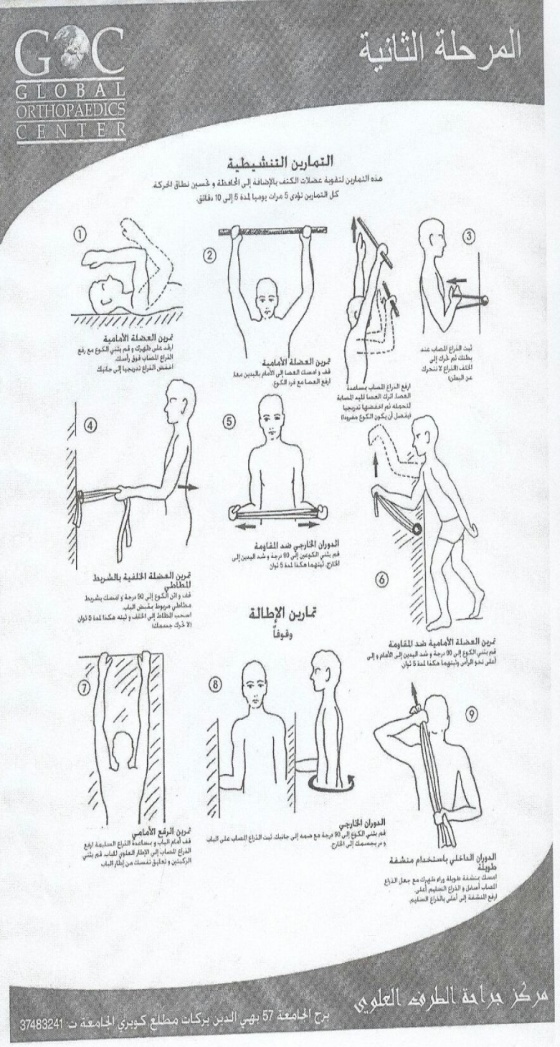 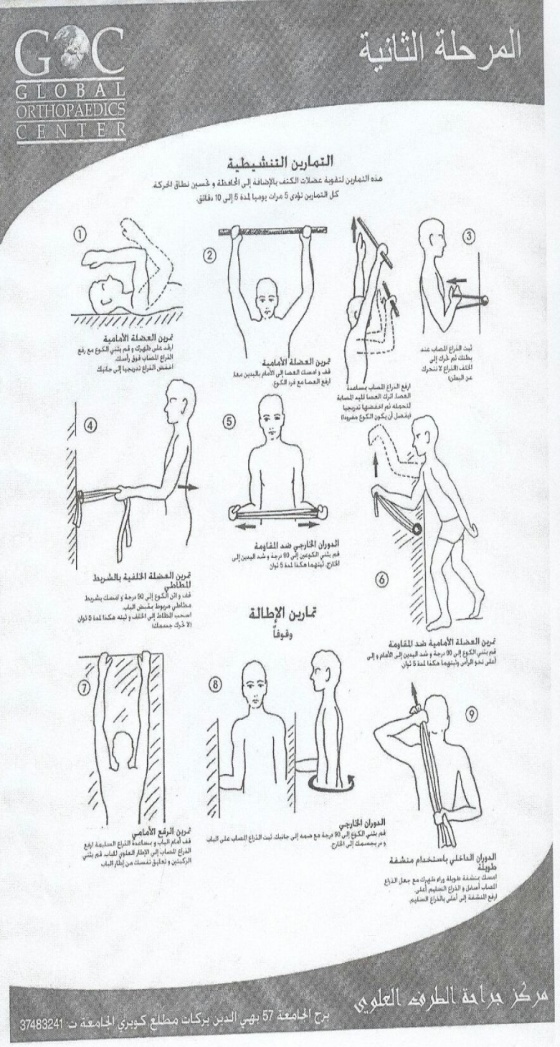 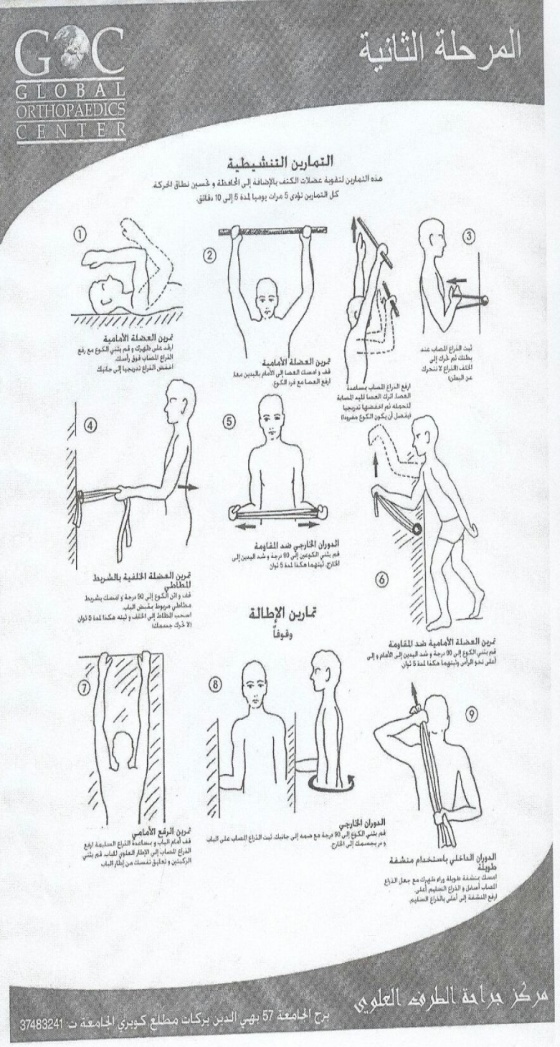 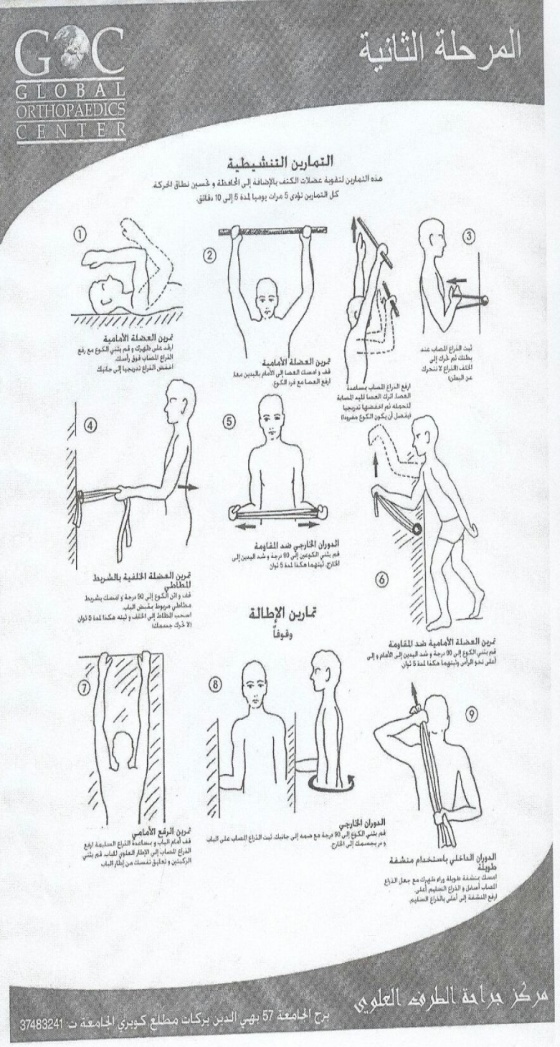 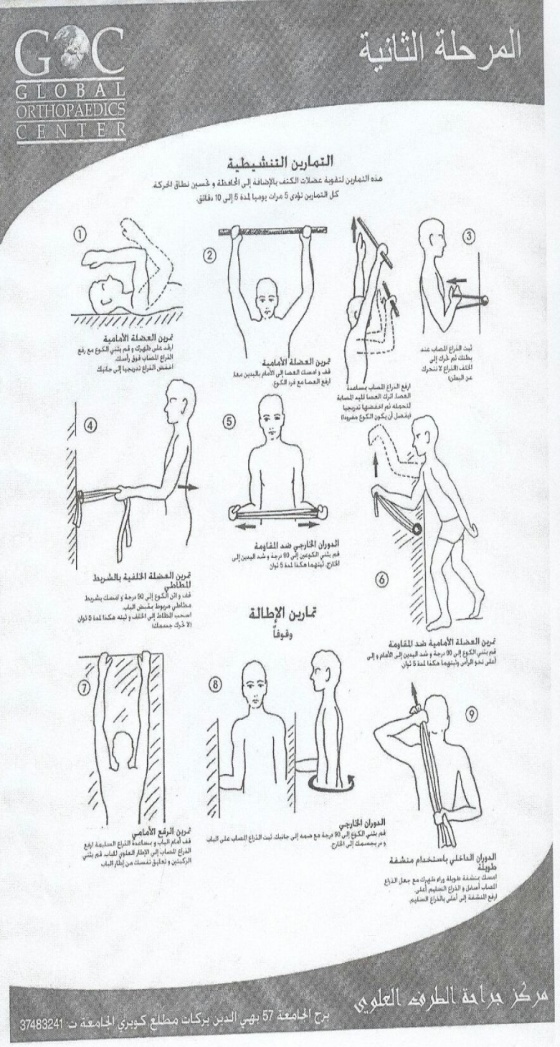 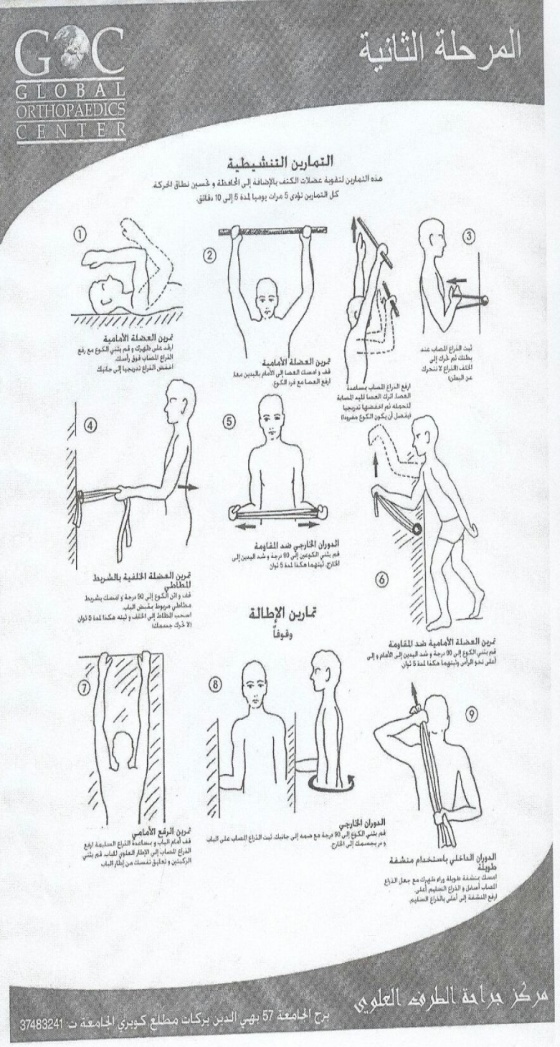 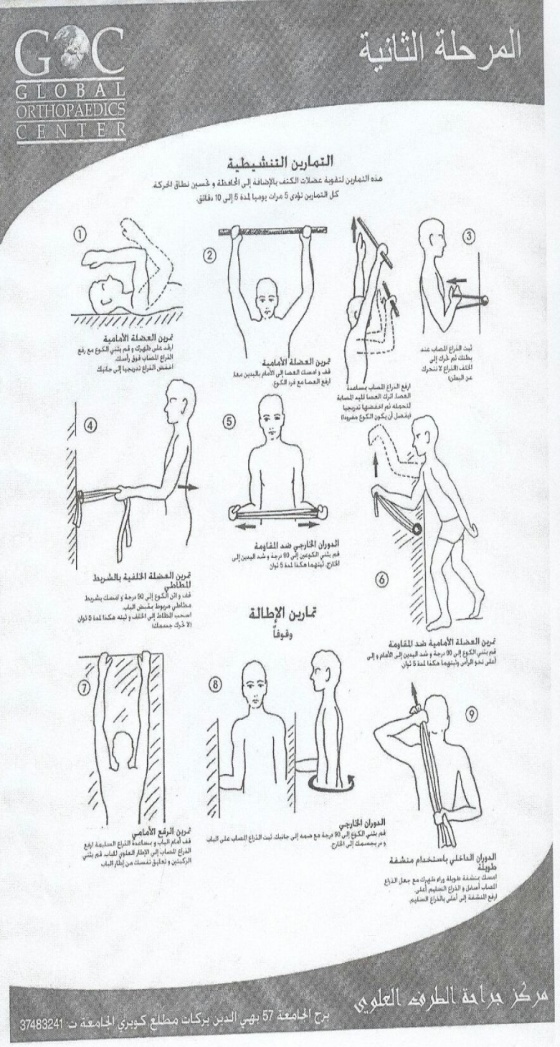 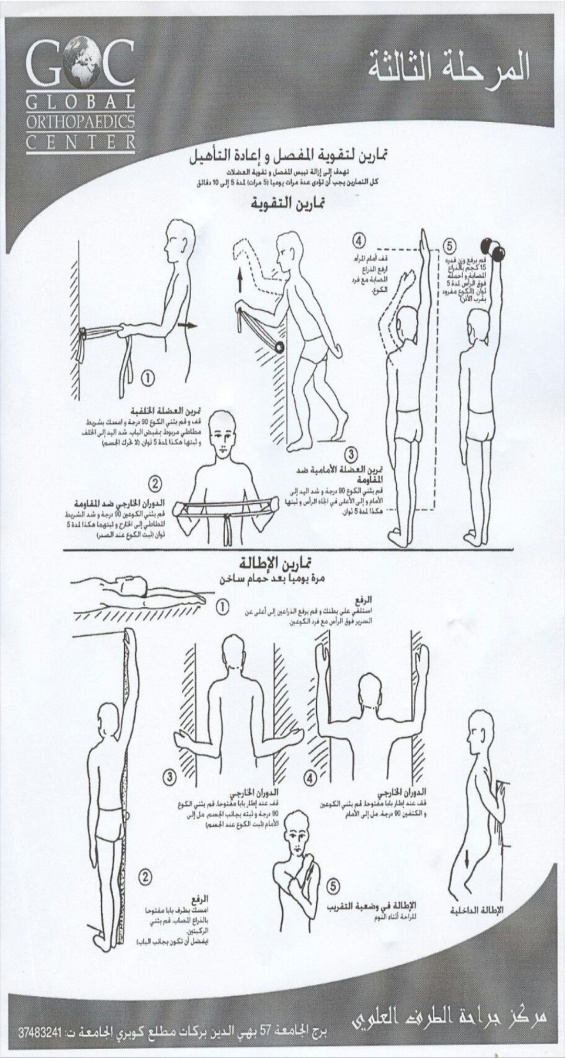 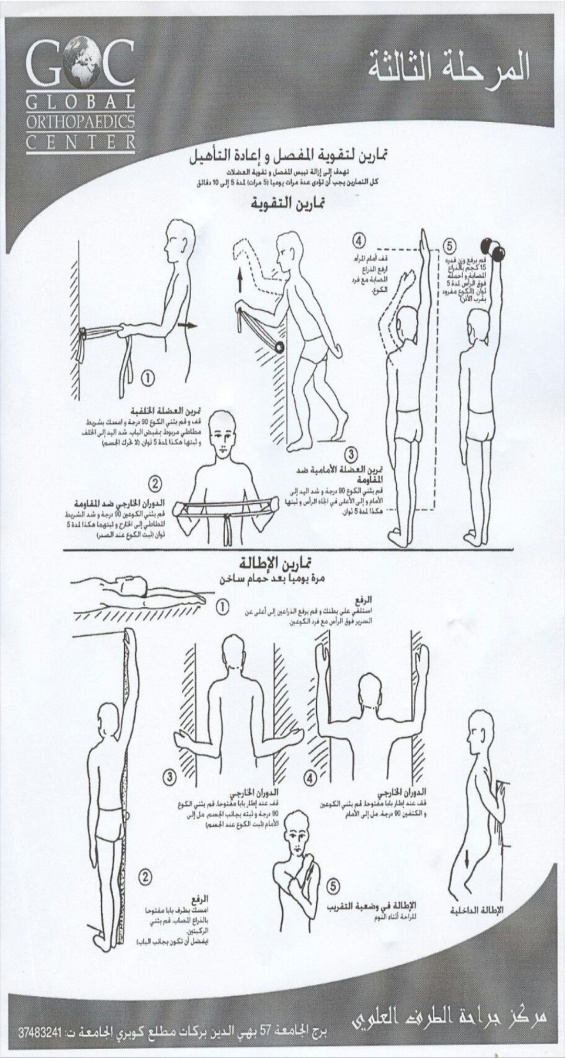 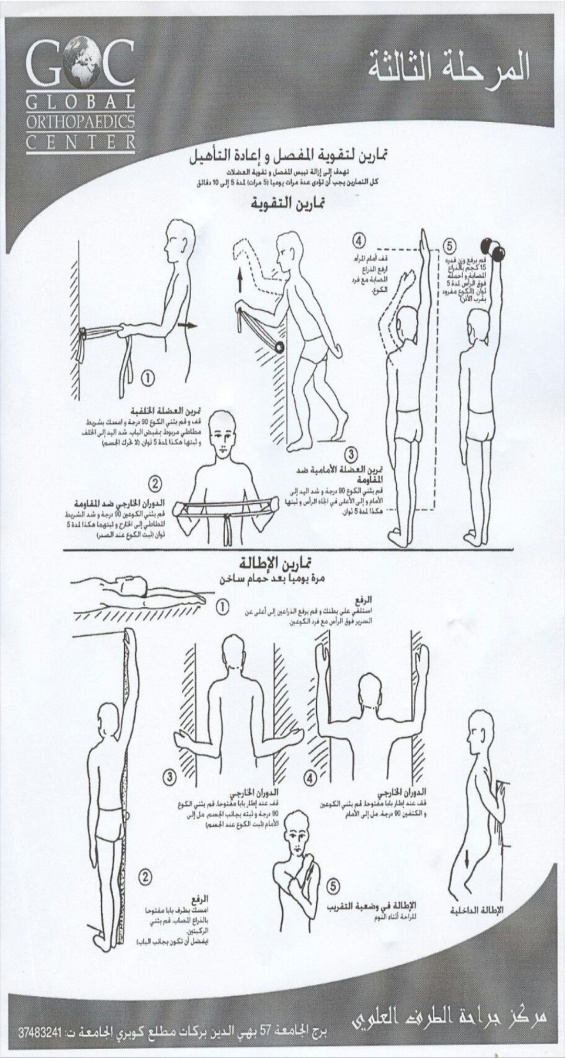 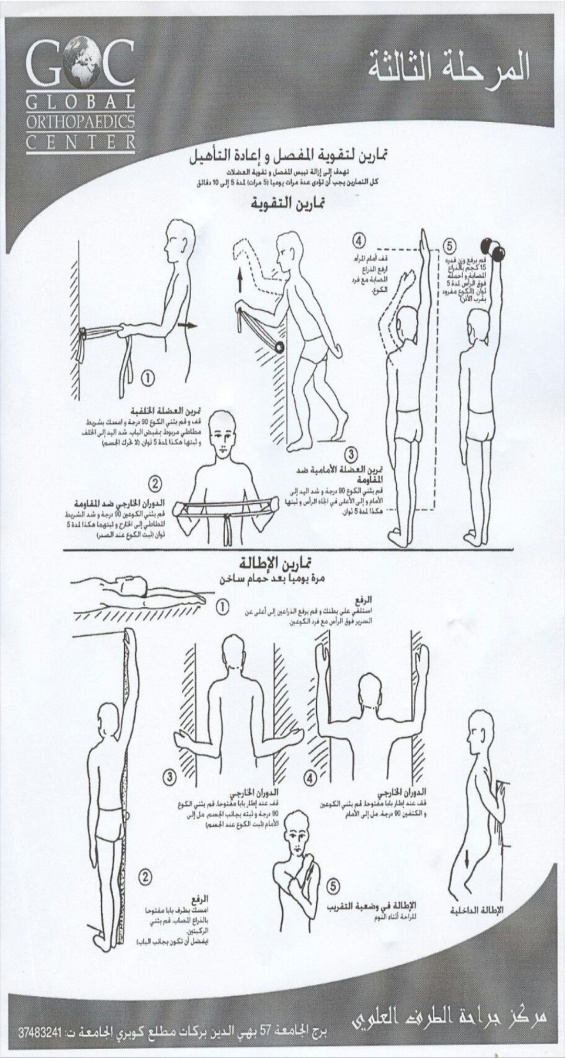 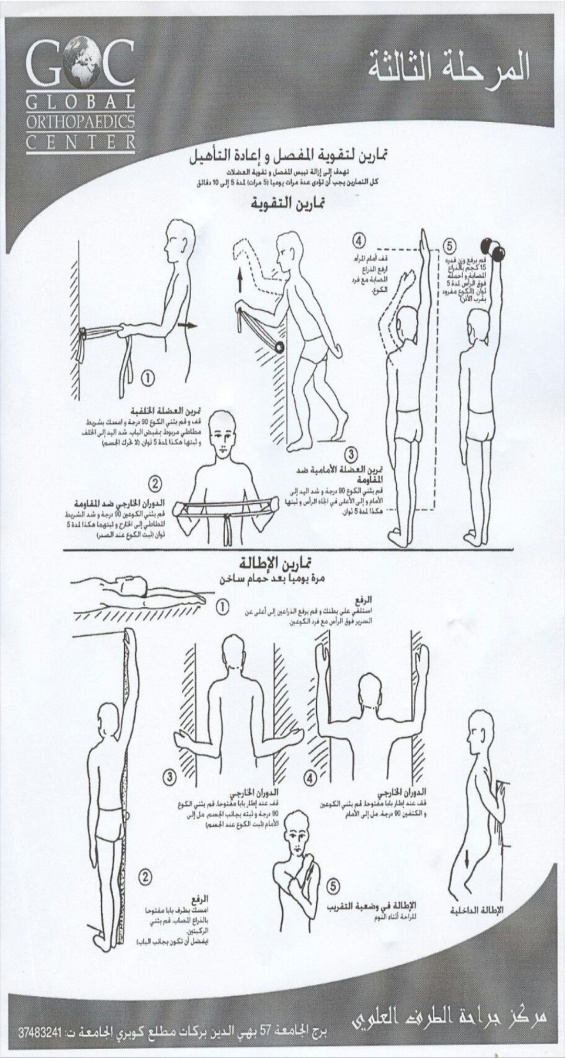 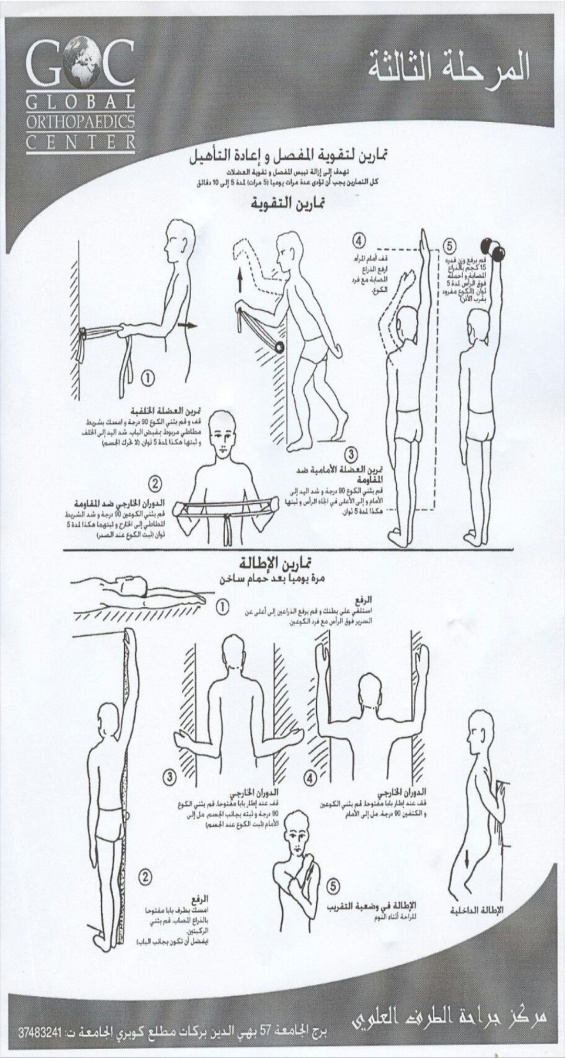 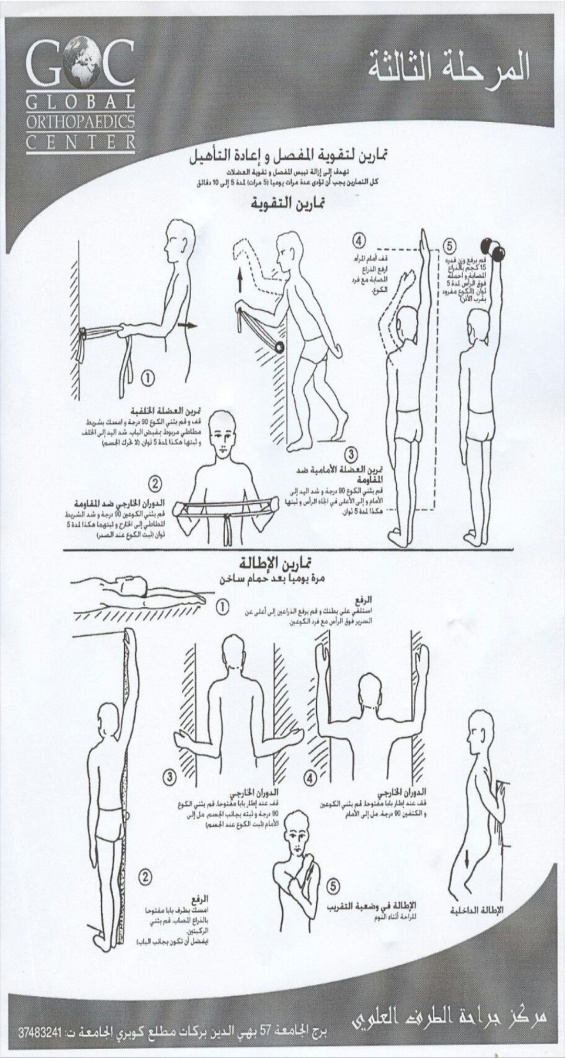 RANGE OF MOTION FOLLOW UPOF ELEVATION- EXTERNAL ROTATION AND INTERNAL ROTATION(Report to surgeon)
GOC CENTRE
Phase III Follow up Chart athletes 3P Home Rehabilitation
GOC CENTRE
RECOMMENDATIONS
1- YOU HAVE TO KNOW THE HISTORY 
2- YOU HAVE TO KNOW THE PATHOLOGY
3- MAKE YOUR REHABILITATION PROGRAM ACCODINGLY 
4- YOUR WORK HAS TO BE ASSISSTED BY THE PATIENT WORK AT HOME 
     3-5 TIMES A DAY SELF ASSISSTED EXERCIESES NOT EXCEEDING 5  TO
     8 MONUTES EVERY TIME)
5- SURGEON HAS TO MONITOR THE PROGRESS AT LEAST EVERY 3
     WEEKS FOR THE FIRST 4 MONTHS
6- DOCUMENT THE PROGRESS TO BE SEEN BY ALL 3 PARTIES
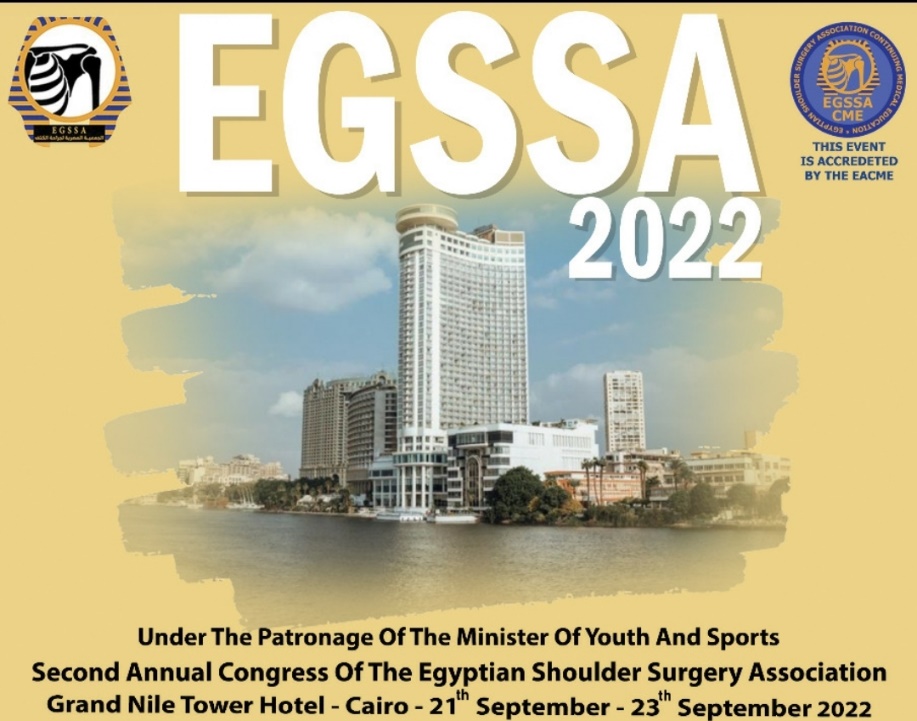 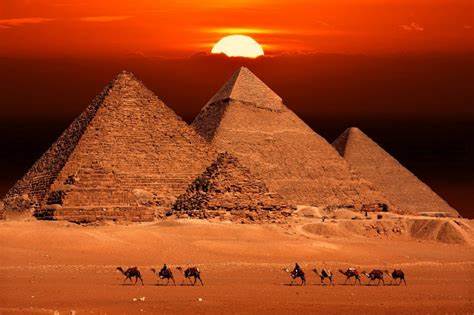 THANK YOU